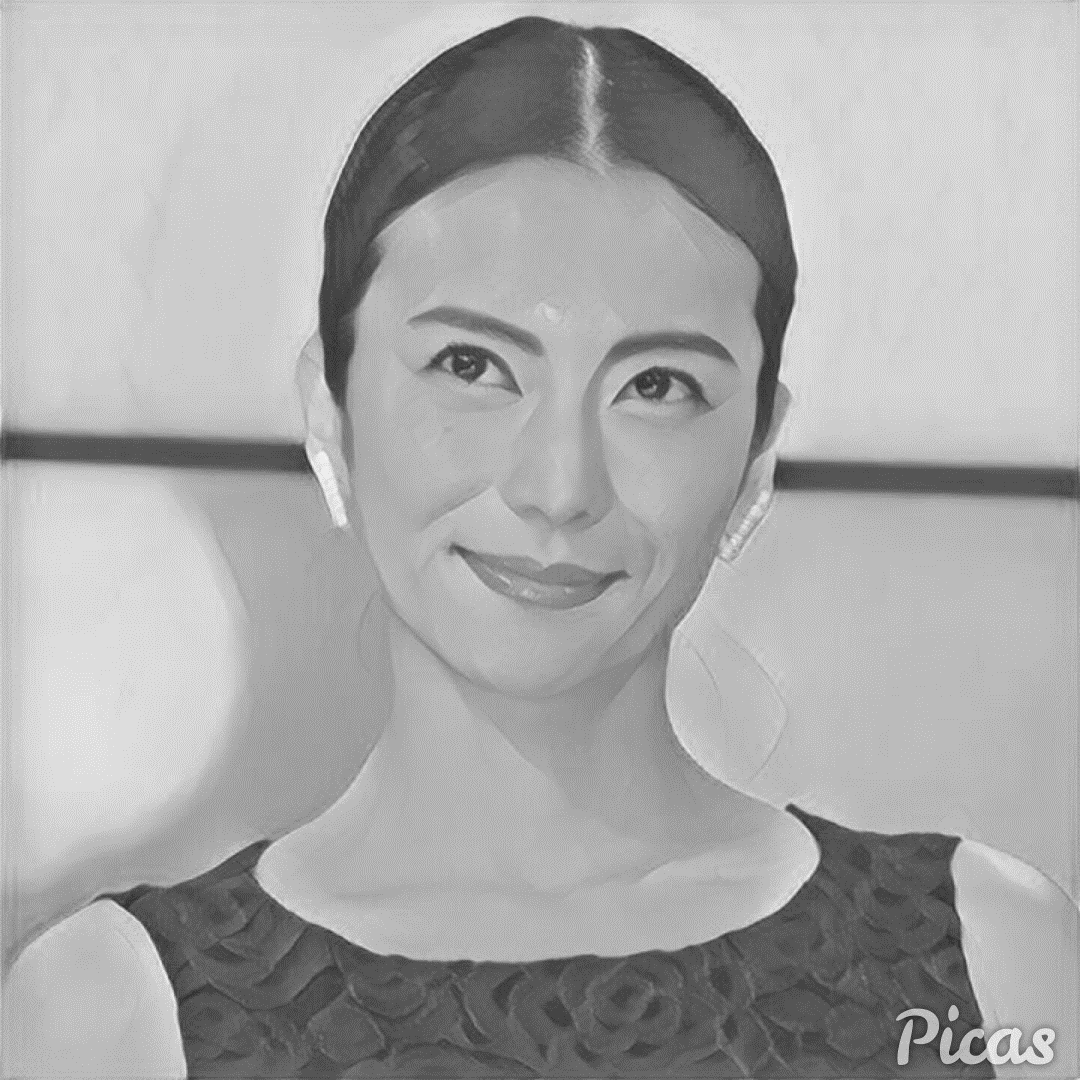 [Speaker Notes: 今回、柴咲コウ氏の、設計を解析するにあたり、左の写真をサンプルとしました。]
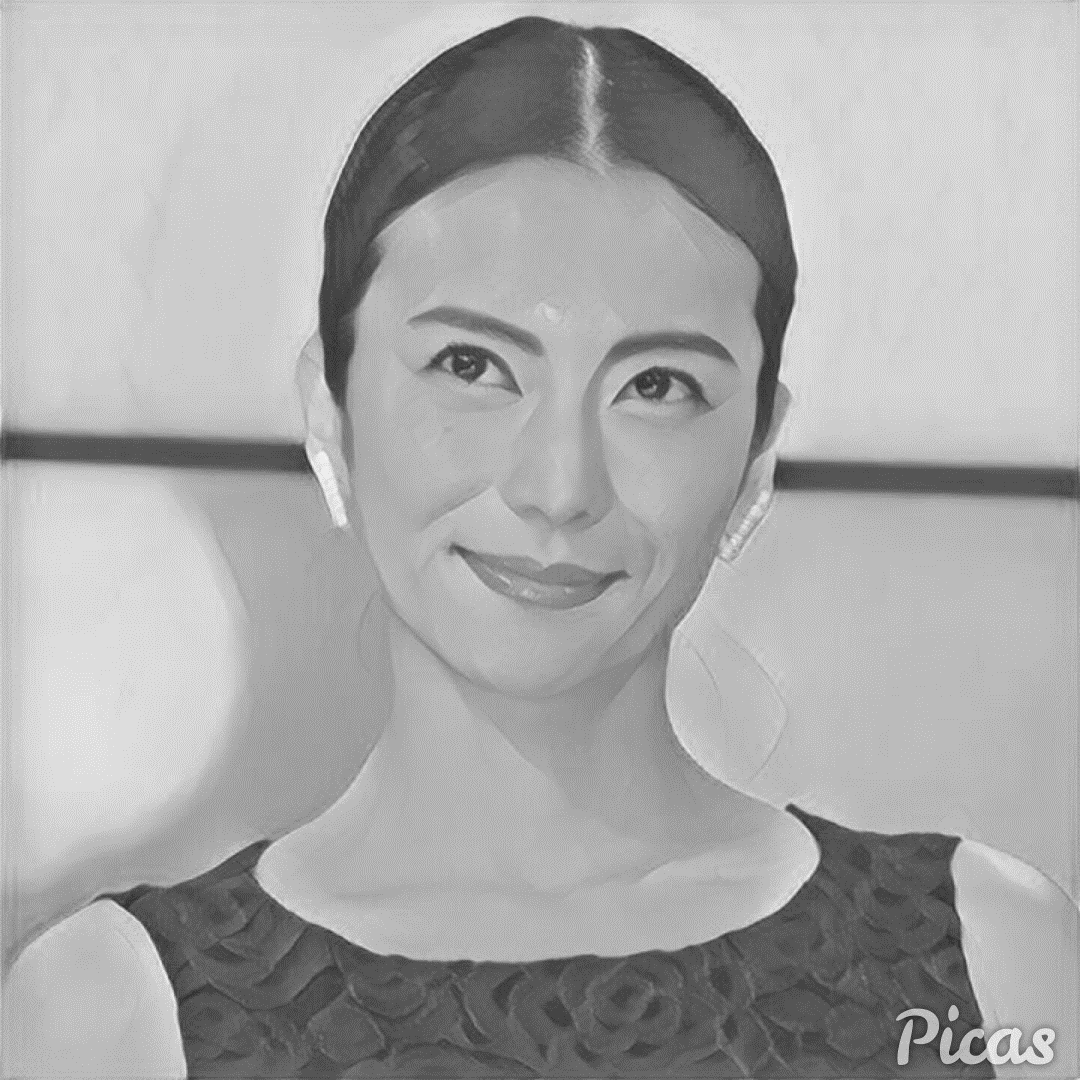 [Speaker Notes: 今回、柴咲コウ氏の、設計を解析するにあたり、左の写真をサンプルとしました。]
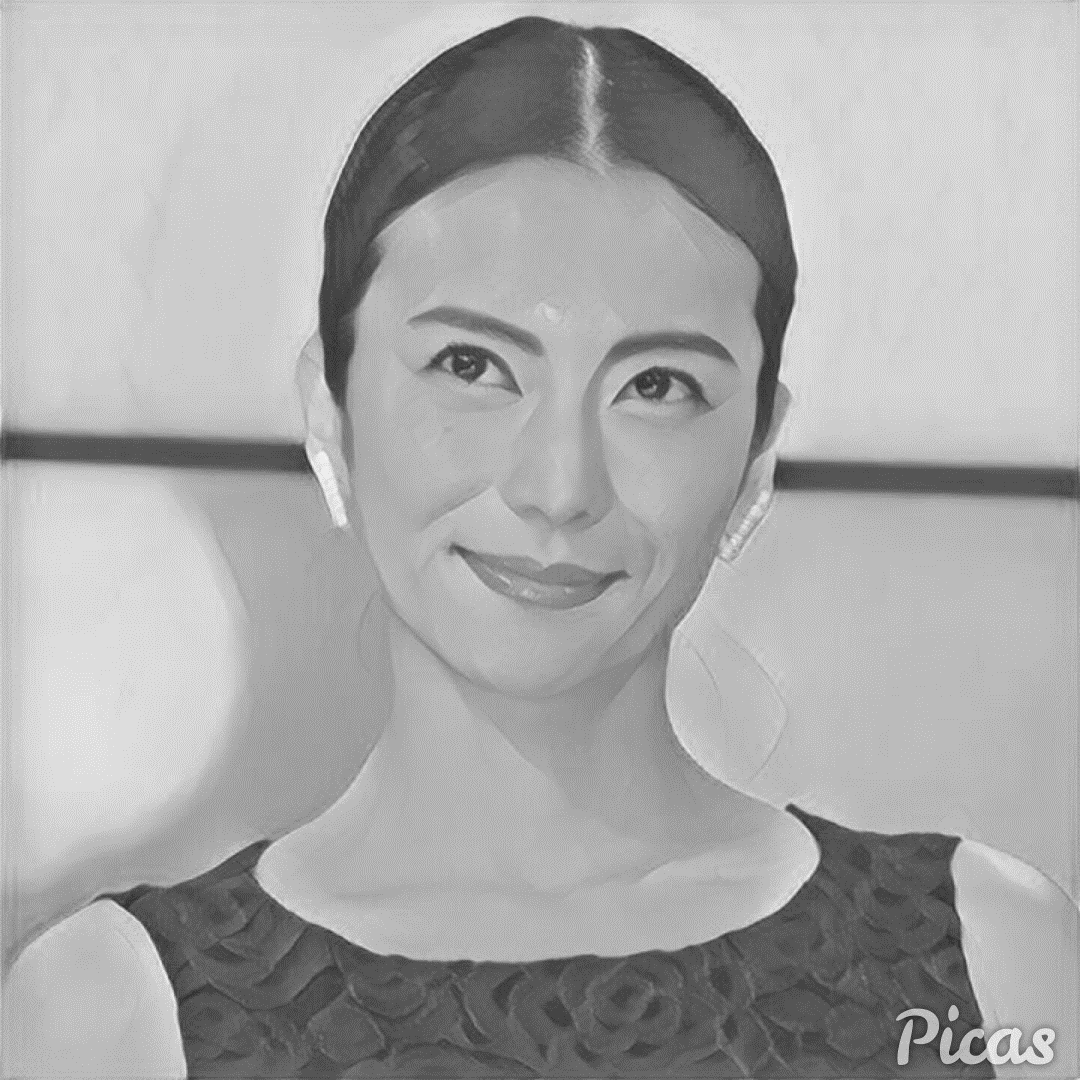 [Speaker Notes: 今回、柴咲コウ氏の、設計を解析するにあたり、左の写真をサンプルとしました。]
柴咲高校
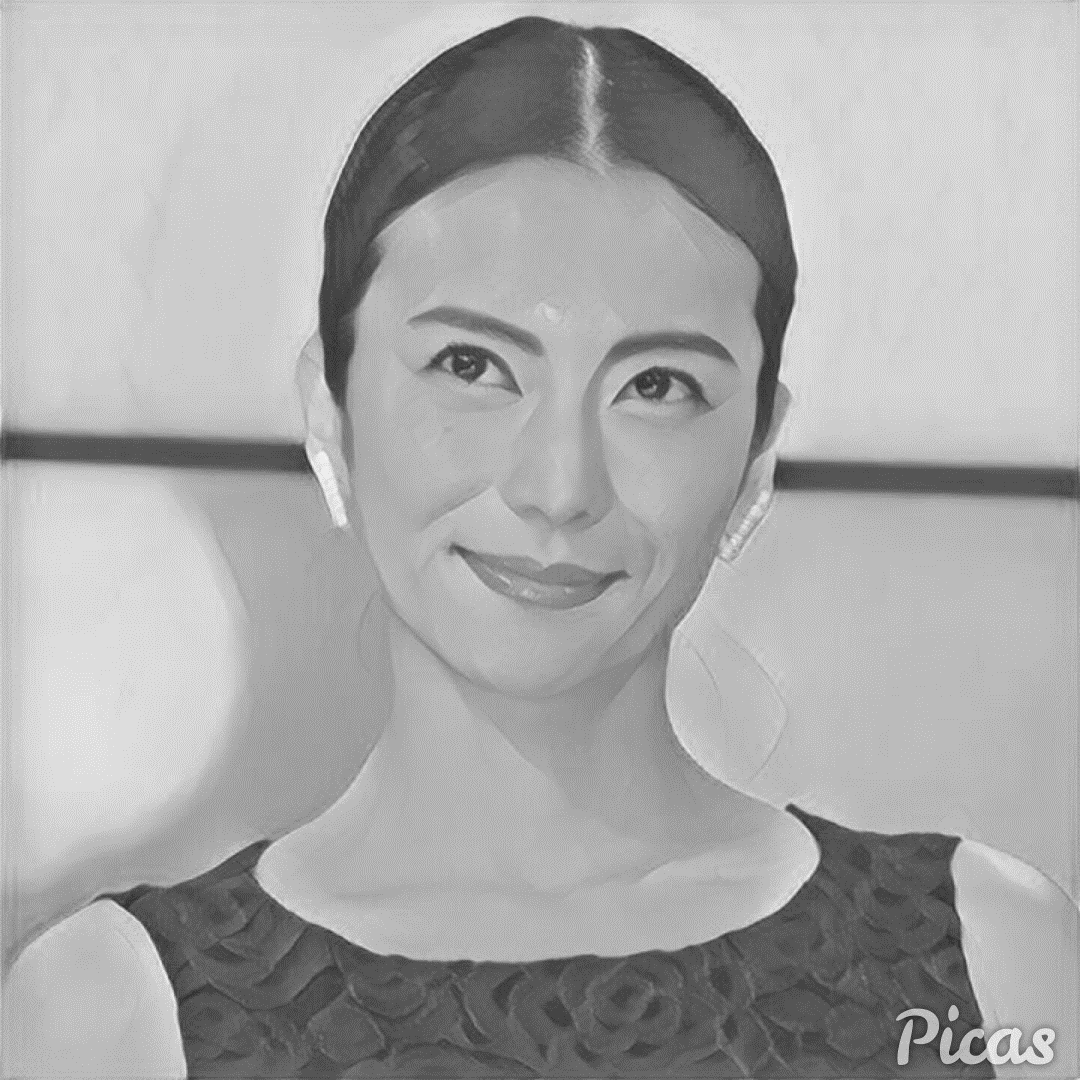 [Speaker Notes: 今回、柴咲コウ氏の、設計を解析するにあたり、左の写真をサンプルとしました。]
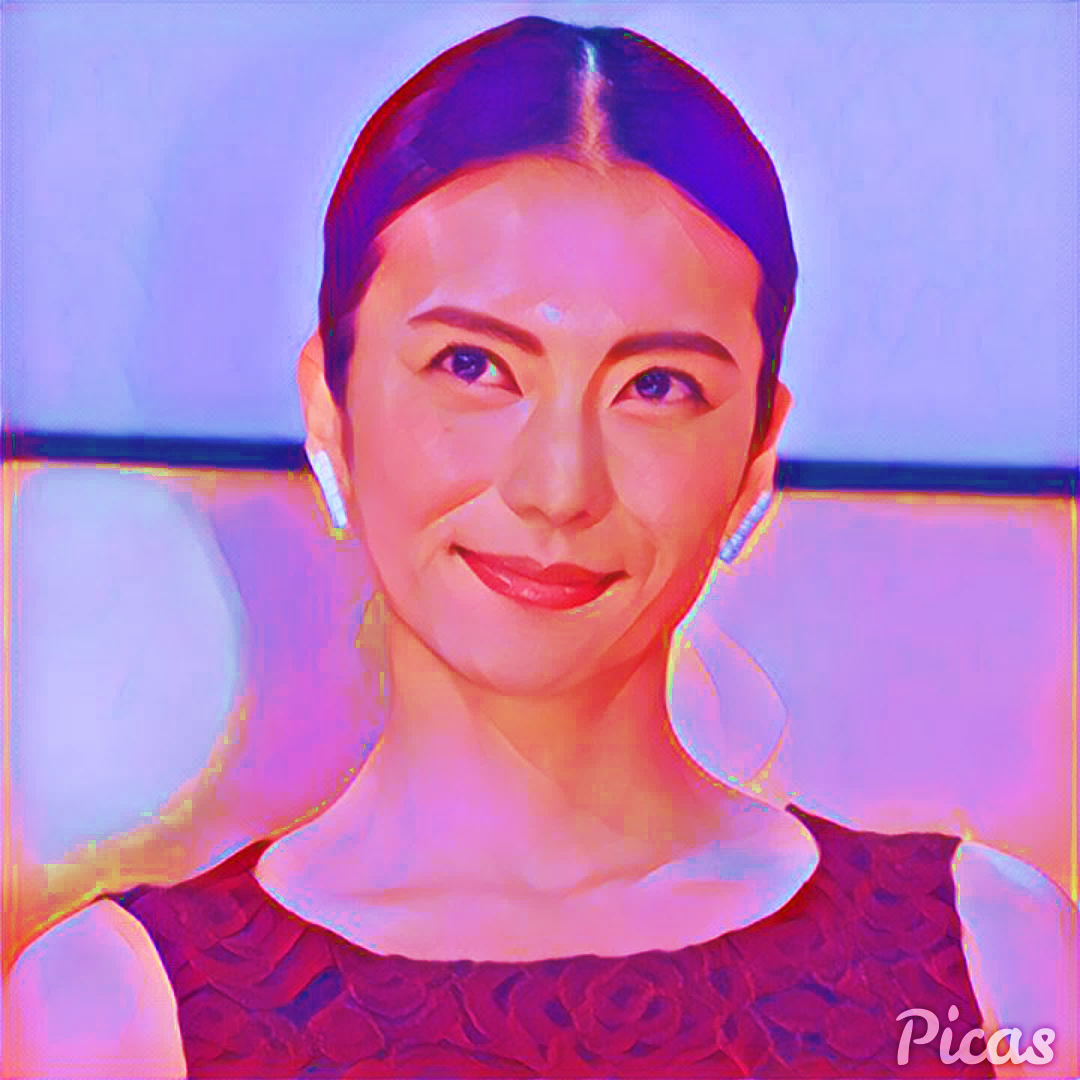